Τα χόμπις μου  -   Ta hobbies mou      (my hobbies)
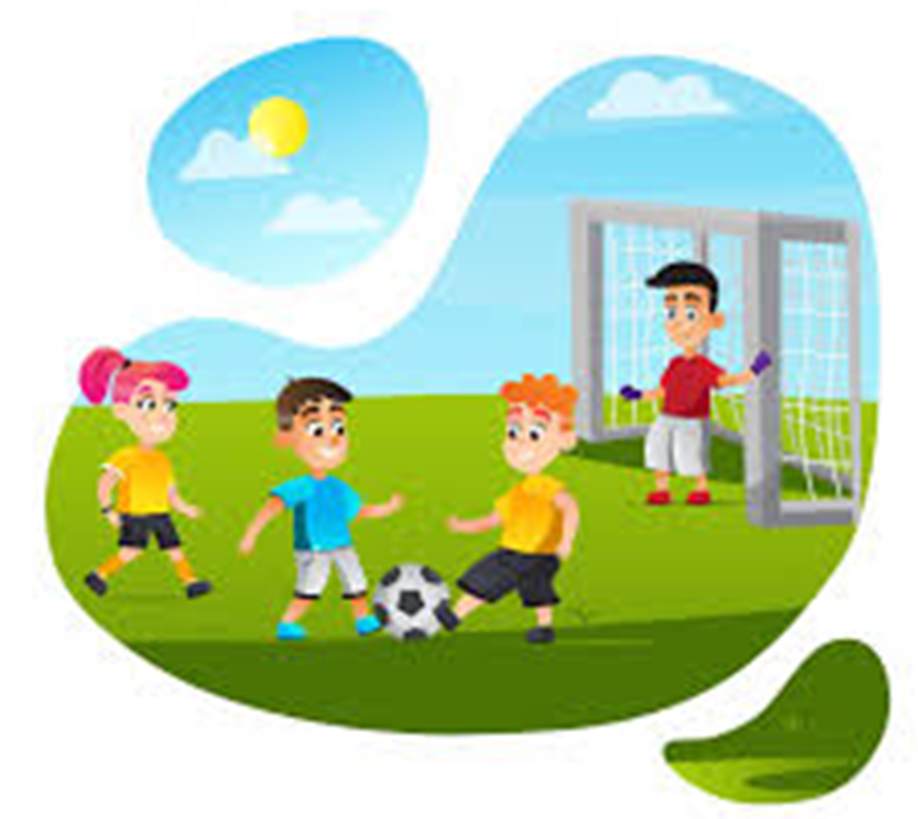 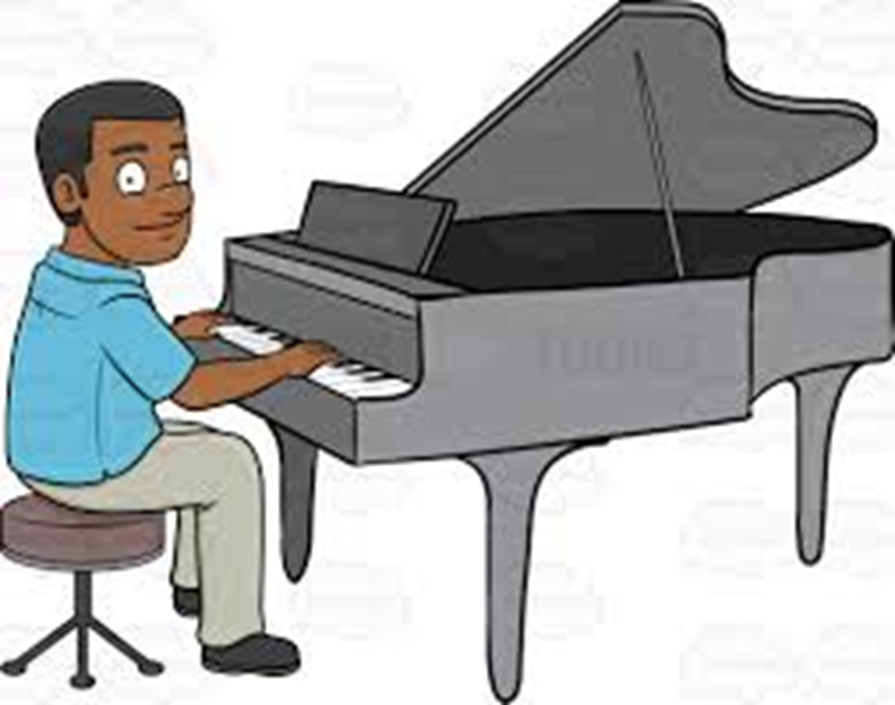 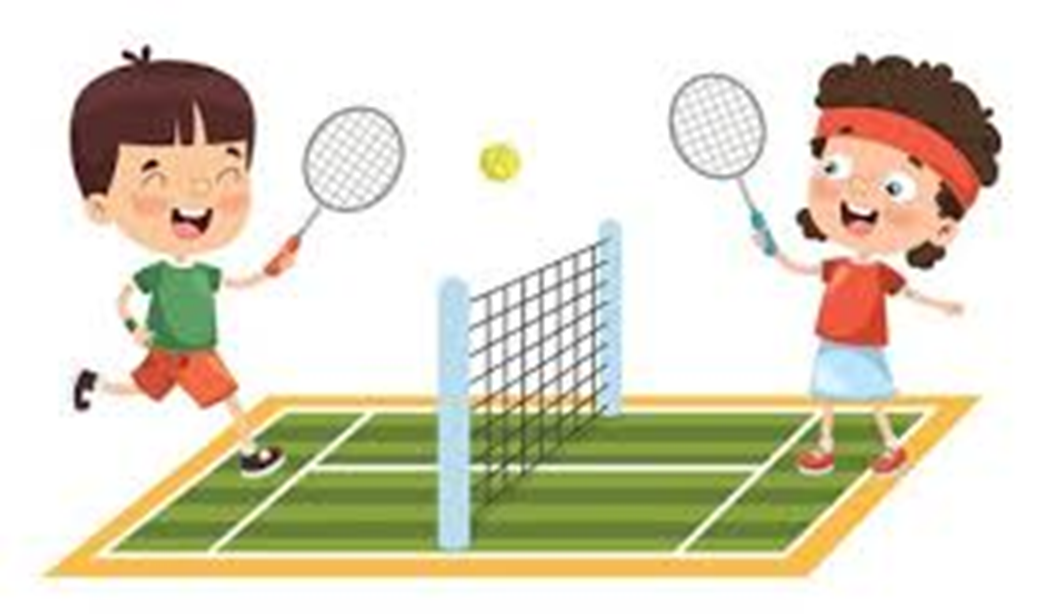 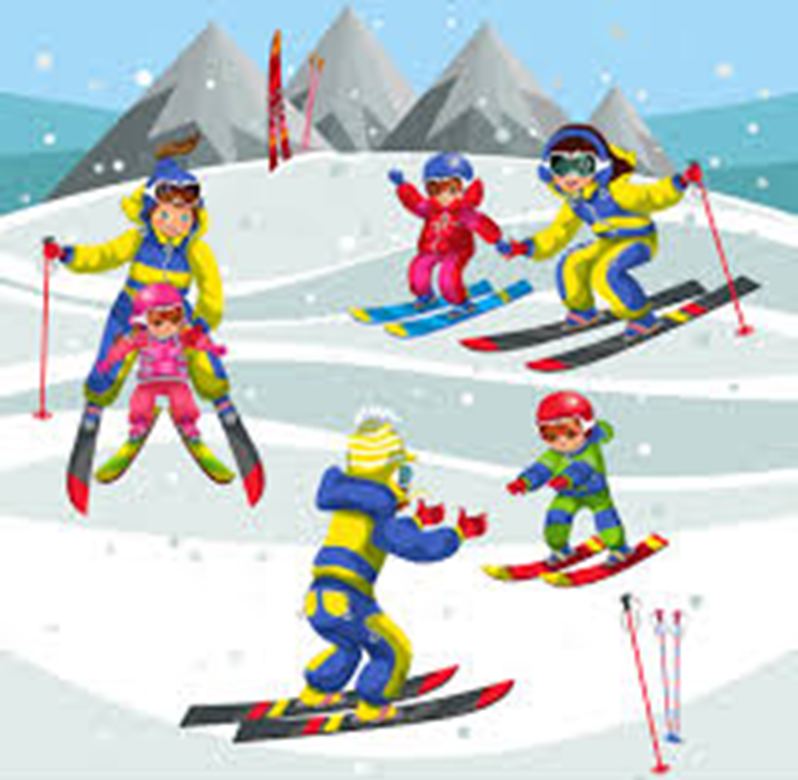 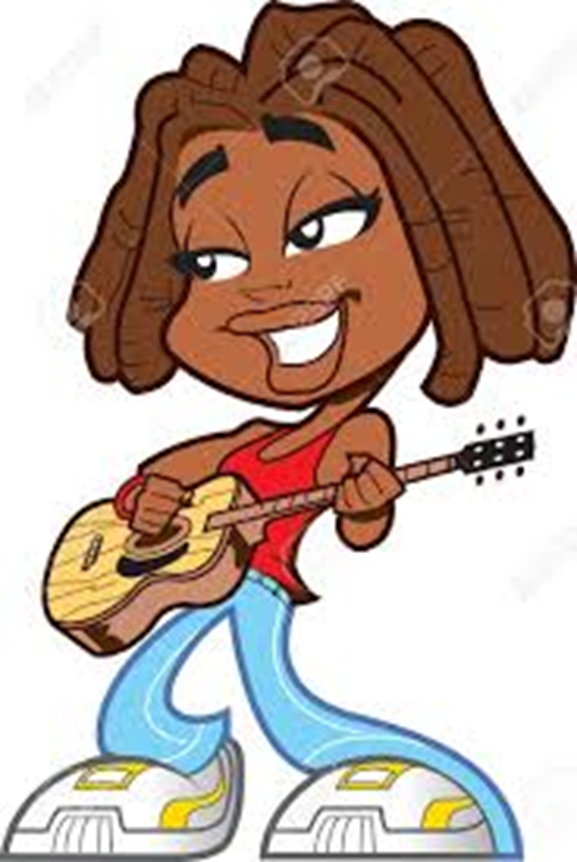 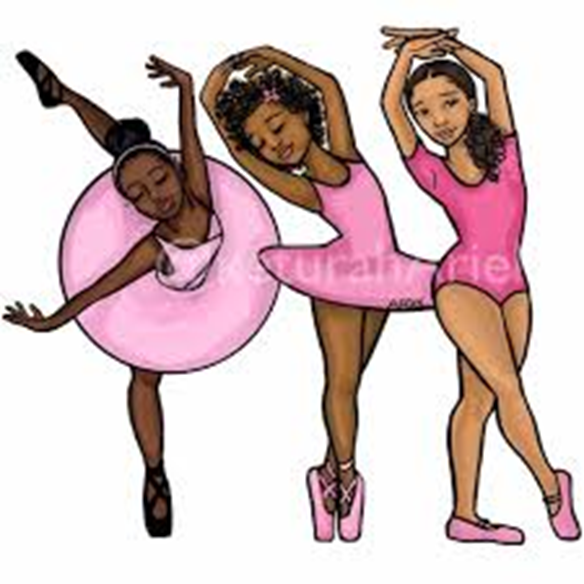 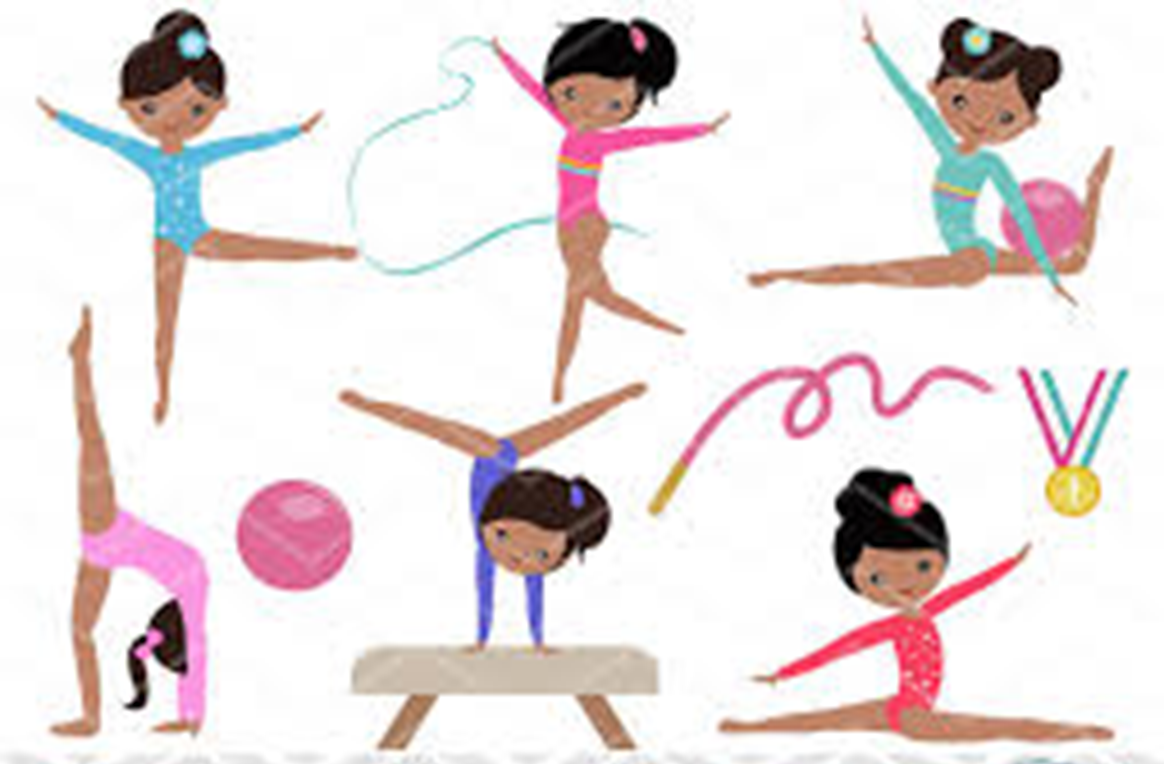 Παίζω μπάλα    -     Paizo bala   (I play {foot}ball)
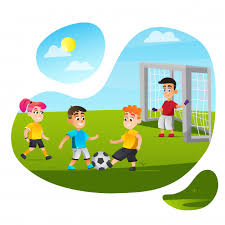 Παίζω τέννις      -       Paizo tennis  (I play tennis)
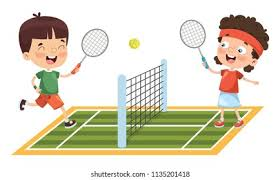 Παίζω κιθάρα  -  Paizo kithara   (I play {the} guitar)
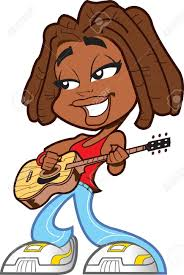 Παίζω πιάνο   -    Paizo piano   (I play {the} piano)
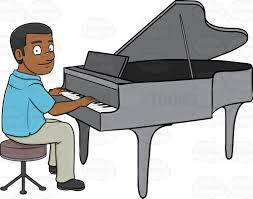 We can cut the words in single letters: 1. π – αί – ζ – ω  =             παίζω              paizo2. μπ – ά  – λ – α  =            μπάλα            bala3. τ – έ – ν ν – ι – ς  =          τέννις           tennis4. π – ι – ά – ν – ο  =           πιάνο             piano5. κ – ι – θ – ά – ρ – α  =    κιθάρα           kithara
We can cut the words in syllables (pieces): 1. παί – ζω  =   παίζω             paizo      (I play)2. μπά – λα  =   μπάλα           bala        (football)3. τέν – νις     =   τέννις           tennis      (tennis)4. πι – ά – νο  =  πιάνο           piano       (piano)5. κι – θά – ρα = κιθάρα        kithara      (guitar)
What does it mean? 1. Παίζω μπάλα                       I play (the) piano  A2. Παίζω τέννις                       I play (the) guitar   B3. Παίζω πιάνο                        I play football         C4. Παίζω κιθάρα                       I play tennis           D
Can you untangle the words?1. ζωπαί                                      πιάνο    Α2. λαμπά                                     τέννις    B3. ννιςτέ                                       παίζω   C4. άνοπι                                      κιθάρα    D5. θάκιρα                                   μπάλα    E
Can you find the missing bit?1. παί                                                          νις      Α2. μπά                                                         ζω      B3. τέν                                                           λα      C4. κιθ                                                           άνο     D5. πι                                                             άρα     E
Τι χόμπι έχεις;   -   Ti hobby ehis?                                            (What hobby do you have?)
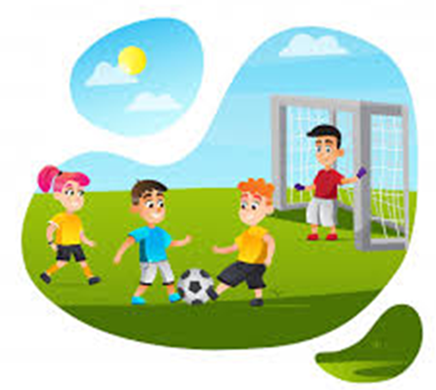 1. Παίζω πιάνο
2. Παίζω τέννις
3. Παίζω μπάλα
4. Παίζω κιθάρα
Τι χόμπι έχεις;   -   Ti hobby ehis?                                            (What hobby do you have?)
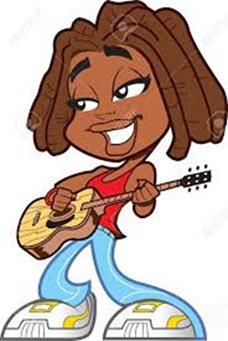 1. Παίζω πιάνο
2. Παίζω τέννις
3. Παίζω μπάλα
4. Παίζω κιθάρα
Τι χόμπι έχεις;   -   Ti hobby ehis?                                            (What hobby do you have?)
1. Παίζω πιάνο
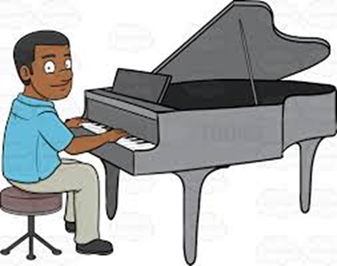 2. Παίζω τέννις
3. Παίζω μπάλα
4. Παίζω κιθάρα
Τι χόμπι έχεις;   -   Ti hobby ehis?                                            (What hobby do you have?)
1. Παίζω πιάνο
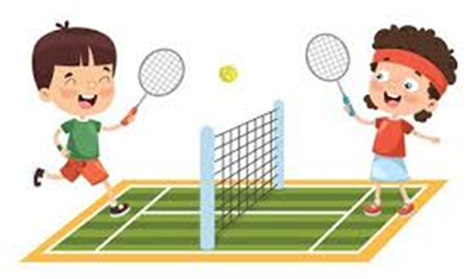 2. Παίζω τέννις
3. Παίζω μπάλα
4. Παίζω κιθάρα
- Παίζεις πιάνο;          - Όχι = no                                                Ναι = yes
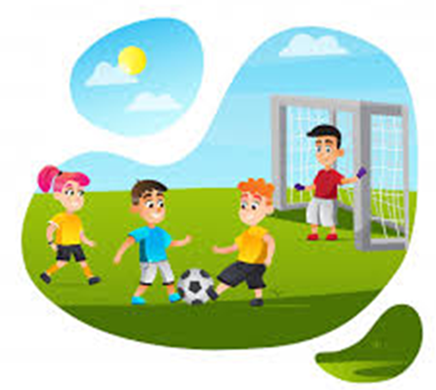 - Παίζω κιθάρα;          - Ναι                  = yes          Όχι = no
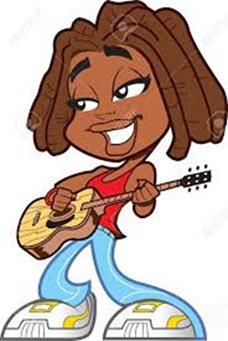 - Παίζω τέννις;          - Ναι                  = yes          Όχι = no
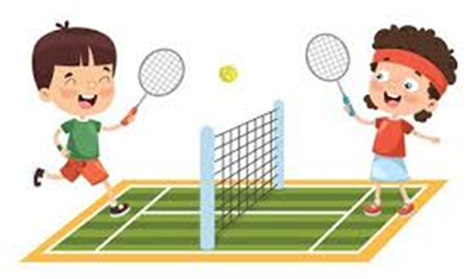 - Παίζω μπάλα;          - Όχι                                               Ναι = yes = no
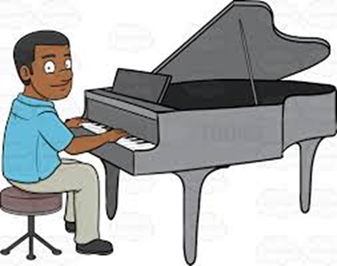 What is missing???
Παίζω μπάλαπαίζω τέννις παίζω κιθάραπαίζω πιάνο
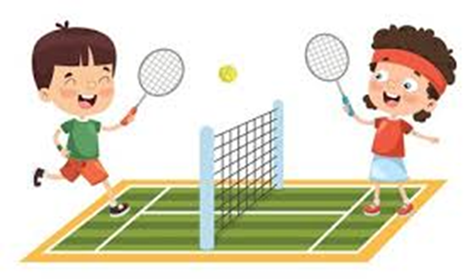 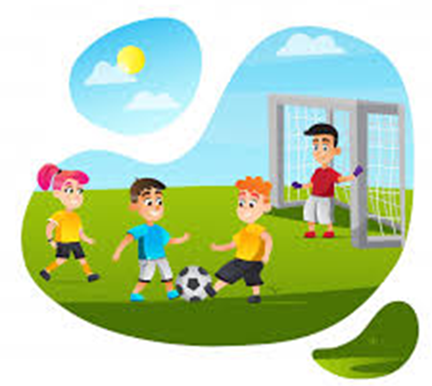 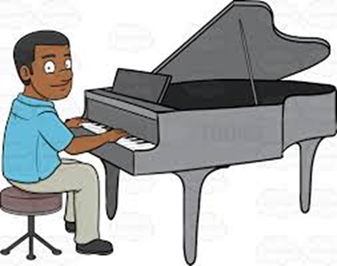 What is missing???
Παίζω μπάλαπαίζω τέννις παίζω κιθάραπαίζω πιάνο
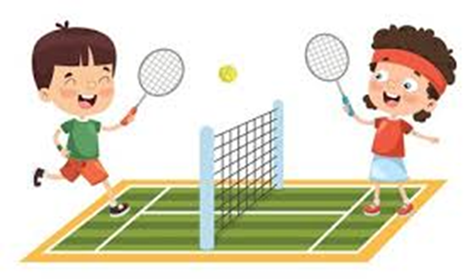 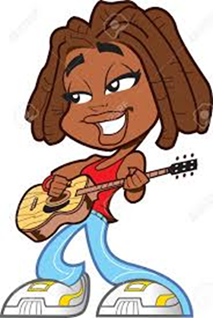 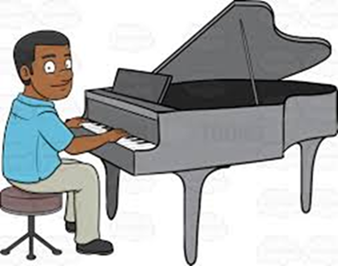 What is missing???
Παίζω μπάλαπαίζω τέννις παίζω κιθάραπαίζω πιάνο
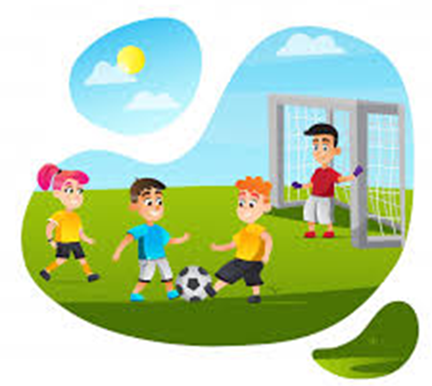 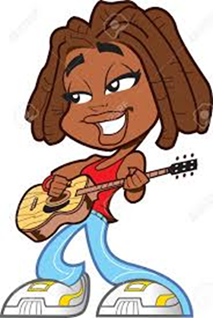 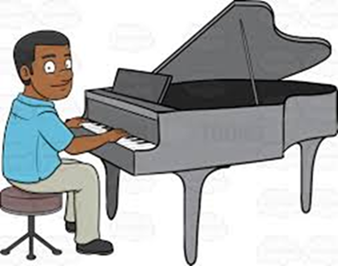 What is missing???
Παίζω μπάλαπαίζω τέννις παίζω κιθάραπαίζω πιάνο
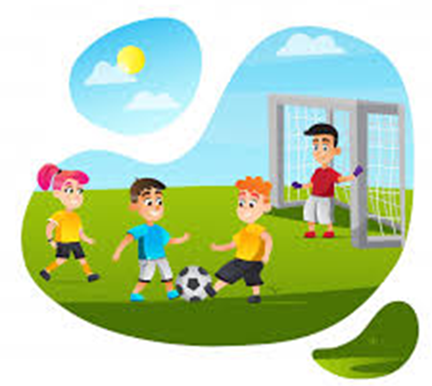 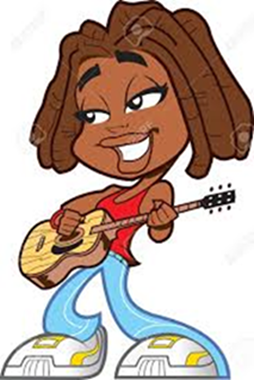 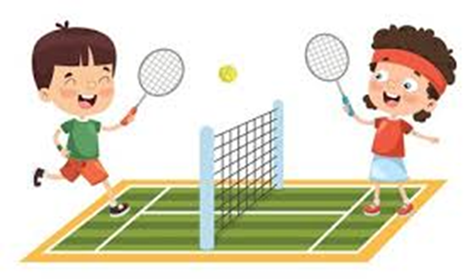 Can you guess what hobby I’m thinking?
Παίζω μπάλαπαίζω τέννις παίζω κιθάραπαίζω πιάνο
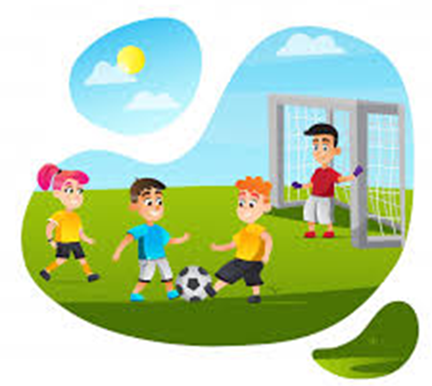 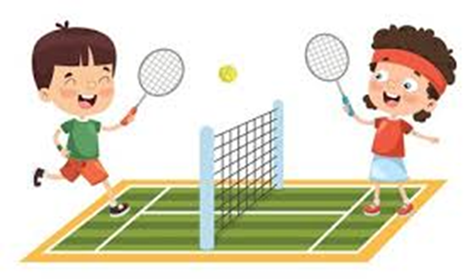 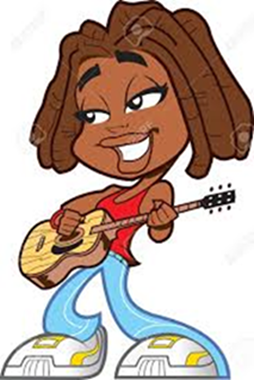 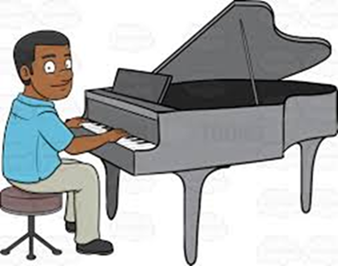 Τα χόμπις μου (1)Παίζω μπάλα,παίζω τέννις, παίζω κιθάρα,παίζω πιάνο.
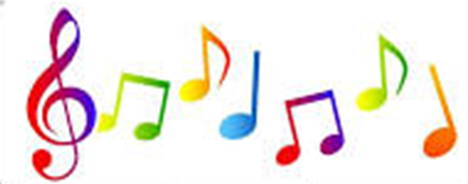 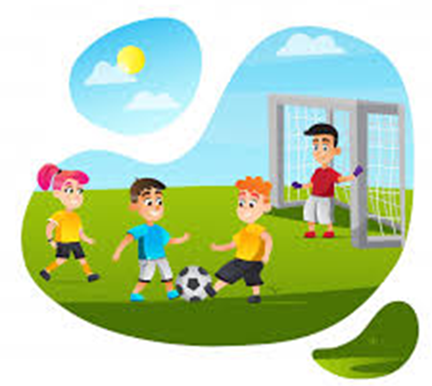 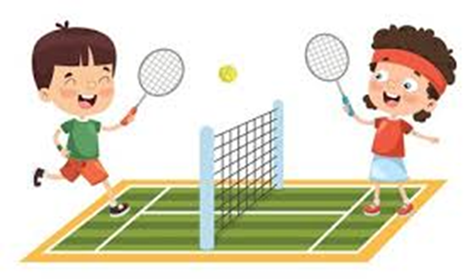 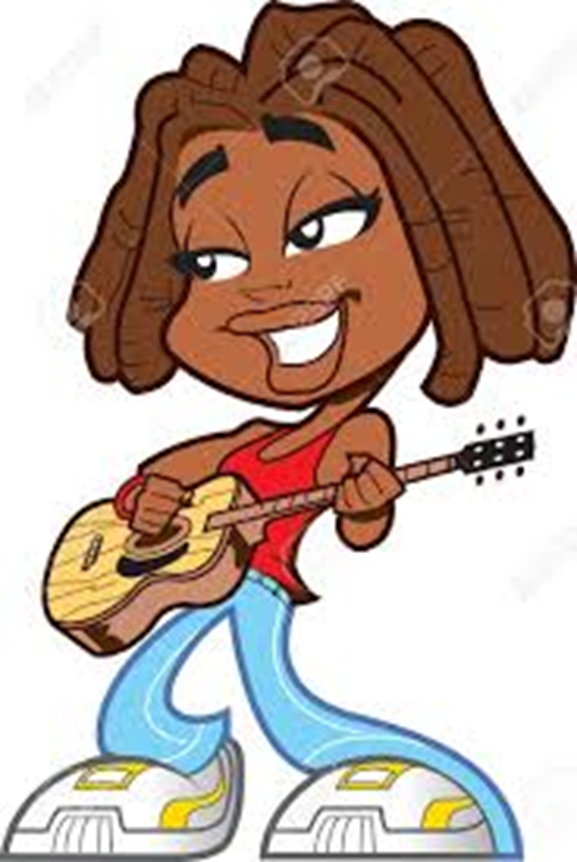 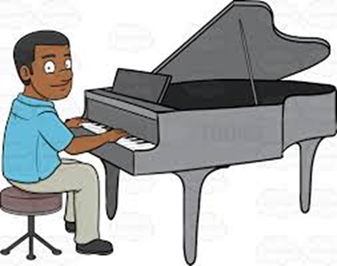 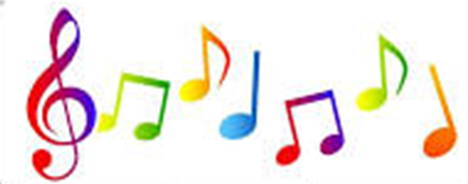 - Τι χόμπι έχεις;- Παίζω μπάλα. - Τι χόμπι έχεις;- Παίζω τέννις.
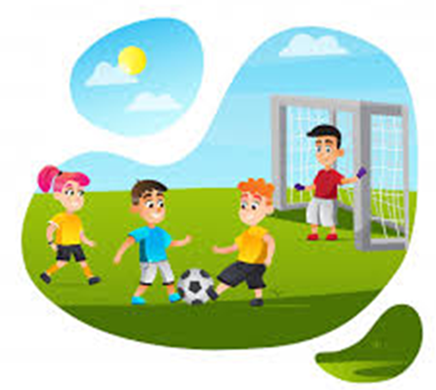 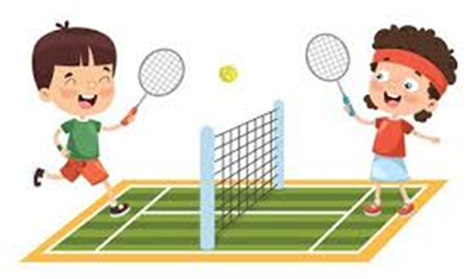 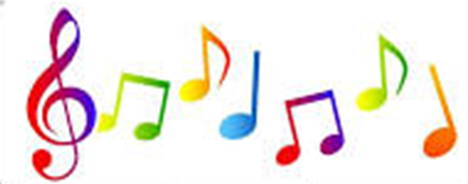 - Τι χόμπι έχεις;- Παίζω κιθάρα. - Τι χόμπι έχεις;- Παίζω πιάνο.
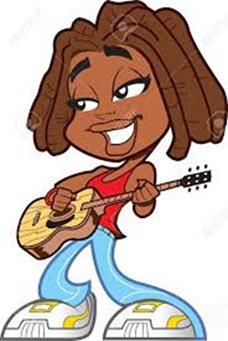 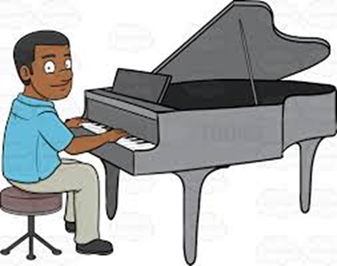